Презентація з фізики
Тема: використання енергії природних джерел
Мета: дізнатись більше про використання енергії природних джерел
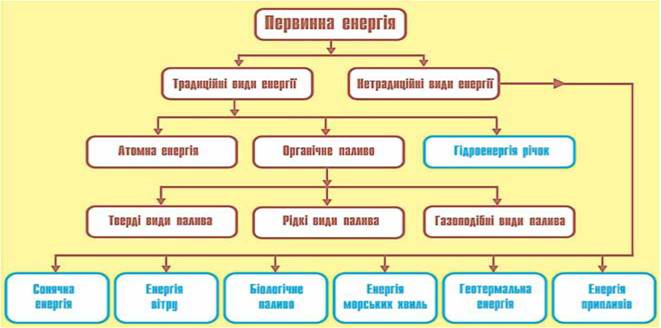 Сонячна енергія
Енергія від Сонця в формі радіації та світла. Ця енергія значною мірою керує кліматом та погодою, та є основою життя. Технологія, що контролює сонячну енергію називається сонячною енергетикою.
Вітроенергетика
Галузь відновлюваної енергетики, яка спеціалізується на використанні кінетичної енергії вітру.
Біопаливо або біологічне паливо
Органічні матеріали, як-от деревина, відходи та спирти, які використовуються для виробництва енергії. Це — поновлюване джерело енергії, на відміну від інших природних ресурсів, таких як нафта, вугілля й ядерне паливо. Офіційне визначення біопалива — будь-яке паливо, яке містить (за об'ємом) не менш ніж 80% матеріалів, отриманих від живих організмів, зібраних у межах десяти років перед виробництвом.
Енергія морських хвиль
Кінетична енергія, що її несе коливання поверхні моря під дією вітру. Відноситься до відновлюваних джерел енергії. За допомогою хвильових перетворювачів енергія хвиль реалізується у електричну або іншу придатну до використання.
Геотермальна енергетика
Промислове отримання енергії, зокрема електроенергії, з гарячих джерел, термальних підземних вод.
Припливна електростанція
Особливий вид гідроелектростанції, що використовує енергію припливів, а фактично кінетичну енергію обертання Землі у залежності від інших астрономічних тіл. Припливні електростанції будують на узбережжі морів, де гравітаційні сили Місяця та Сонця двічі на добу змінюють рівень води. Коливання можуть досягати 13 метрів.
КІНЕць
Дякую за увагу